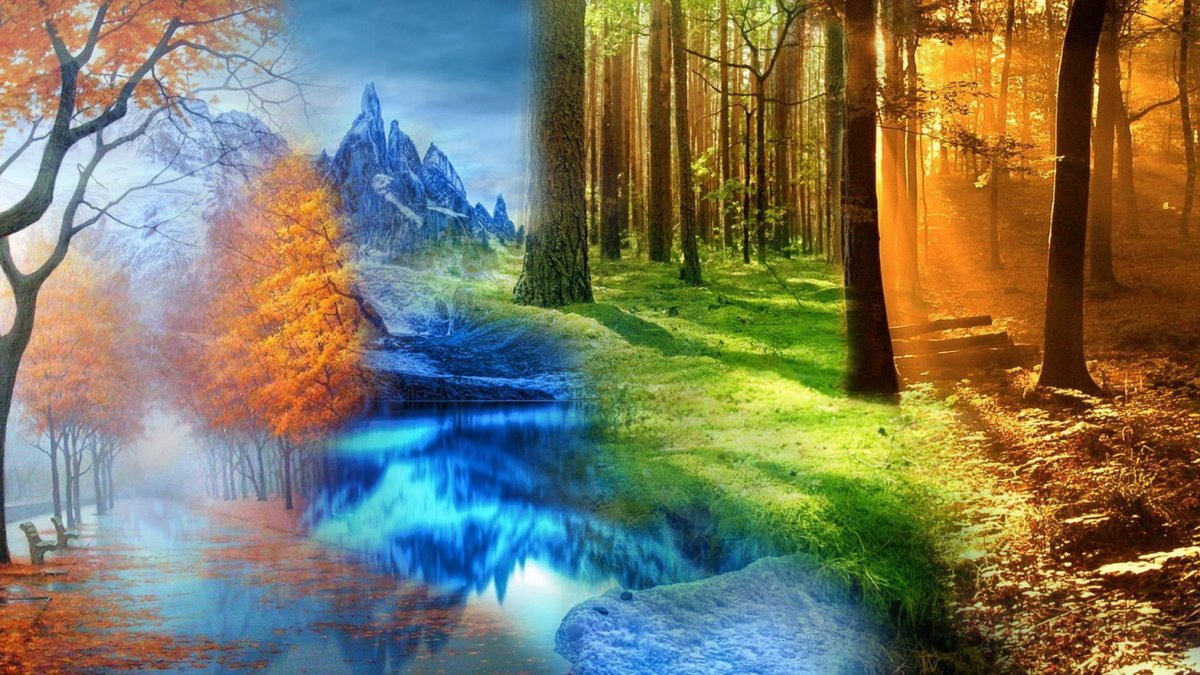 Муниципальное автономное дошкольное образовательное учреждение «Детский сад №39 «Гнездышко» комбинированного  вида»
Лесная газета
Воспитатели: Малкова Е.С.
Озорнина Н.В.
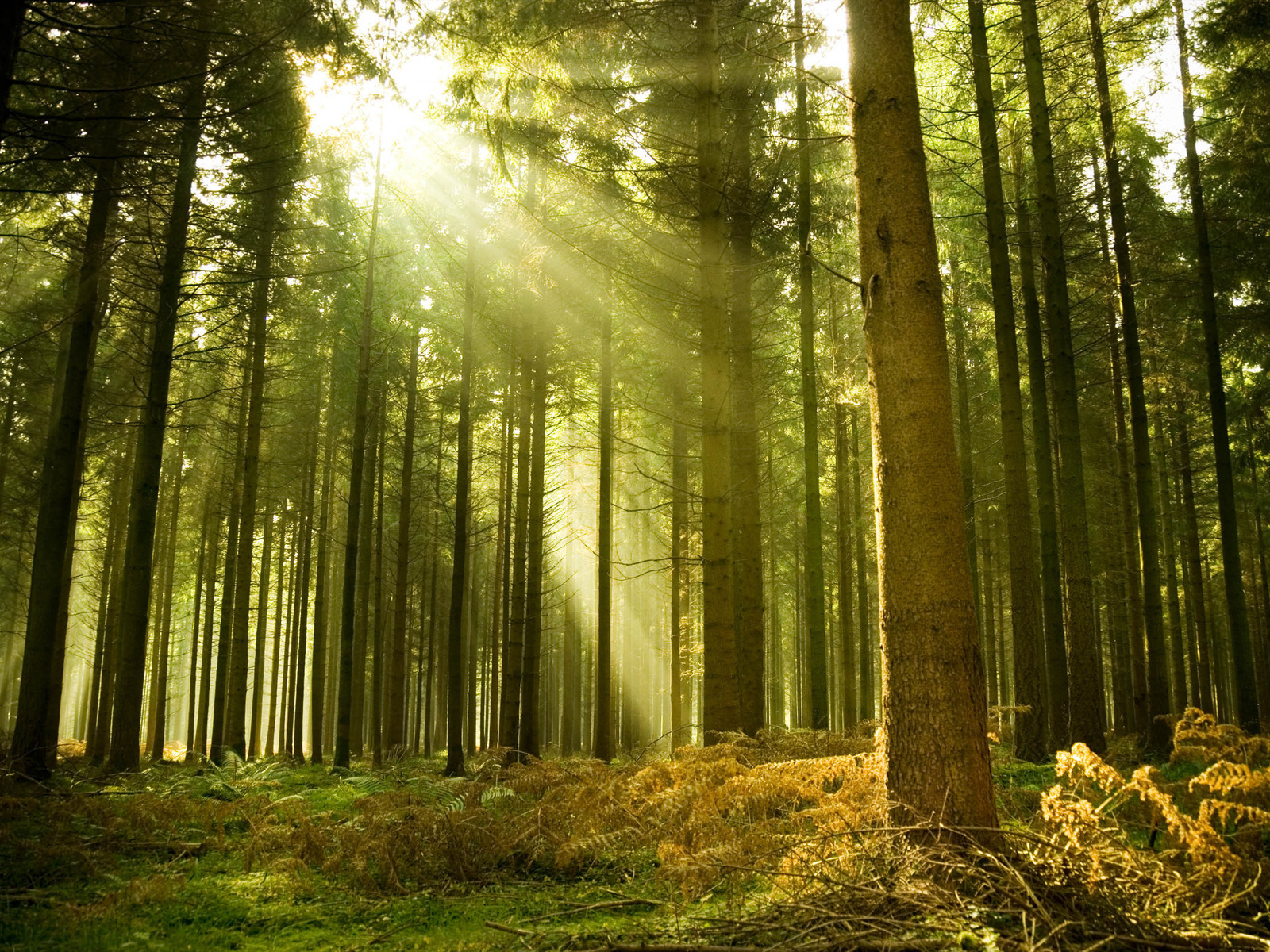 Здравствуй, лес, дремучий лес,
Полный сказок и чудес.
Ты о чем шумишь листвою
Ночью темной, грозовою?
 Ты нам шепчешь на заре,
Весь в росе, как в серебре.
Кто в глуши твоей таится?
Что за зверь? Какая птица?
Все открой, не утаи:
Ты же видишь - мы свои!
                                                    С. Погореловский.
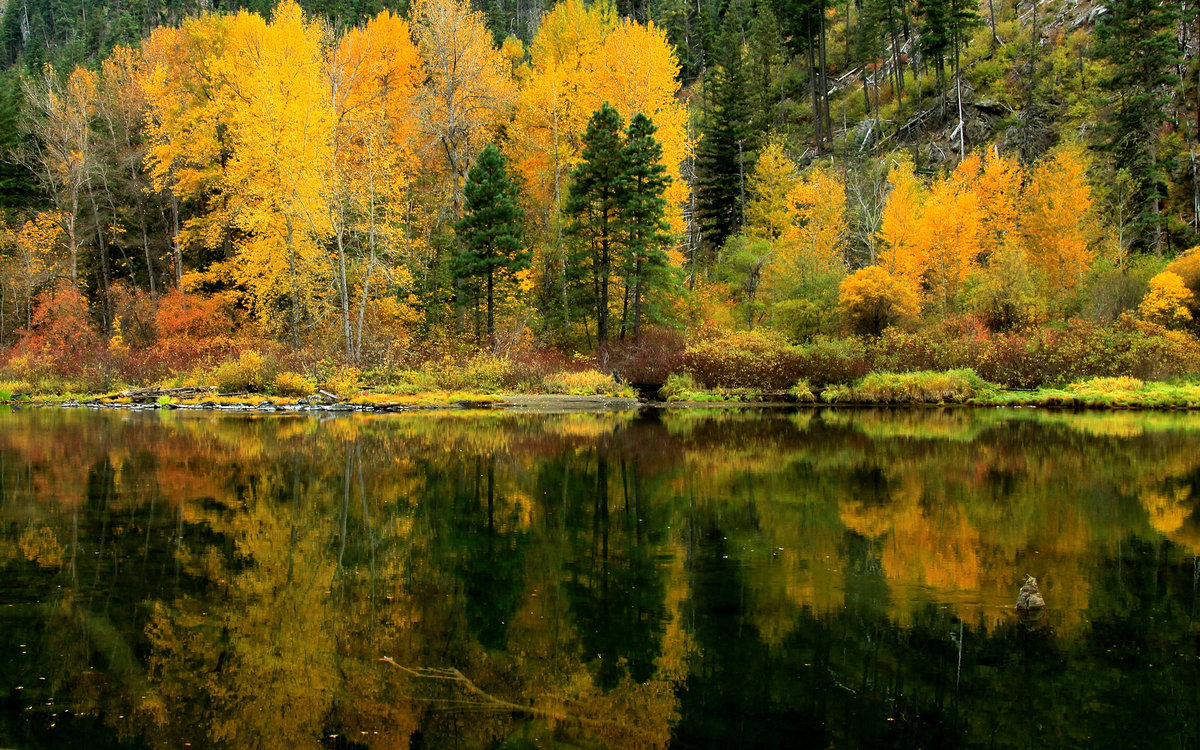 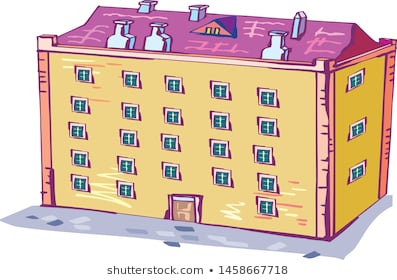 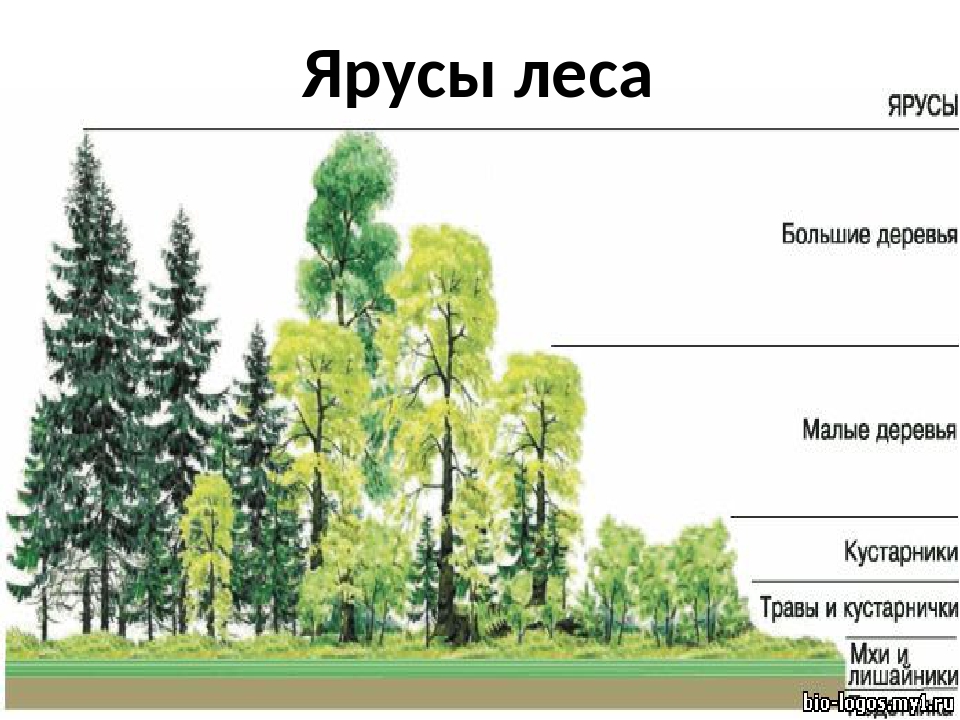 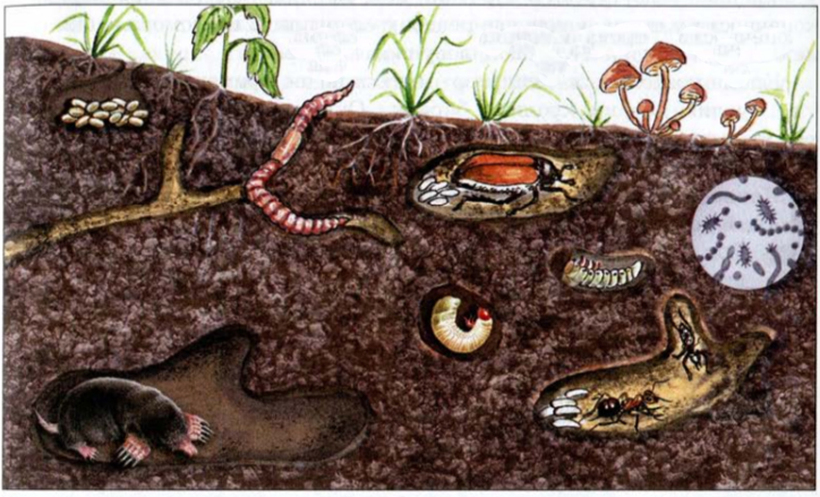 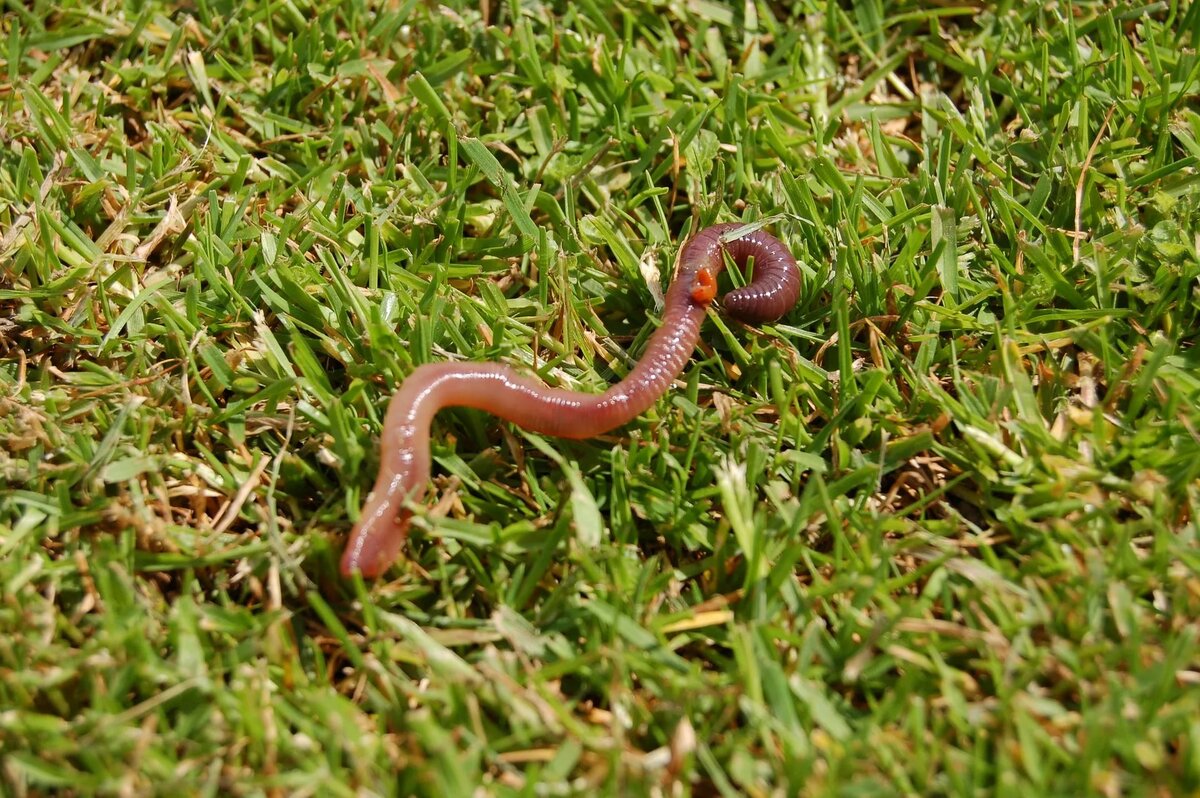 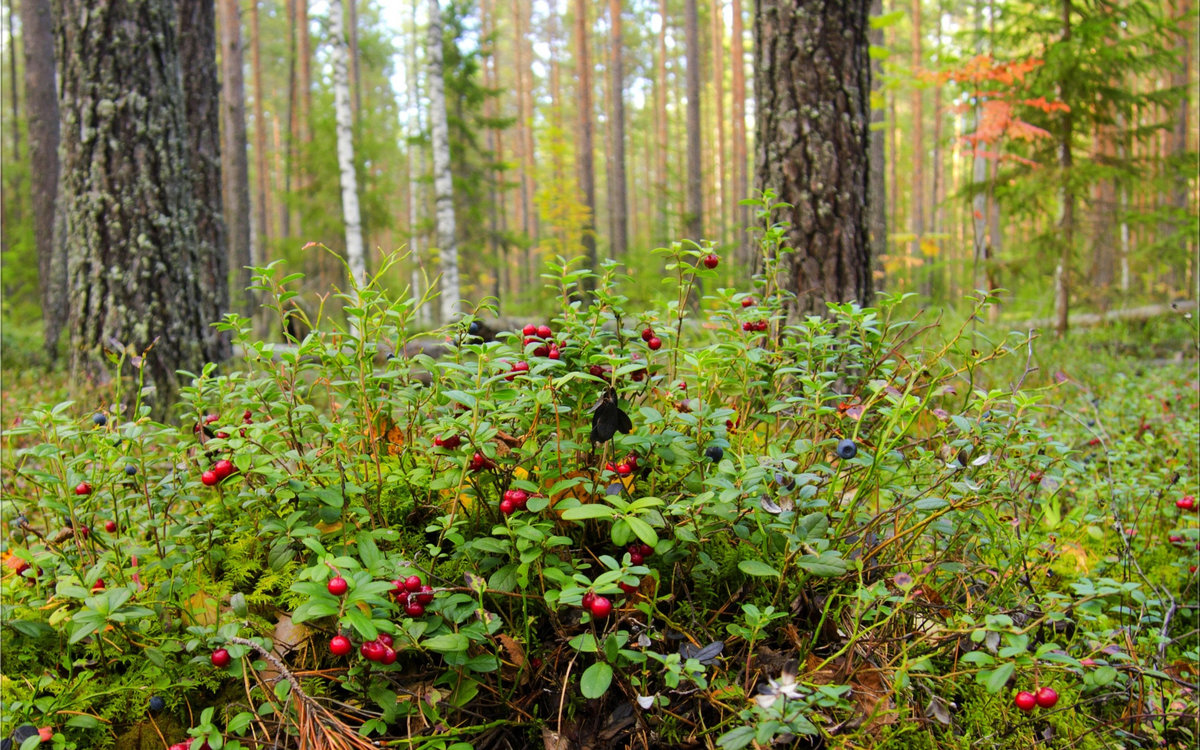 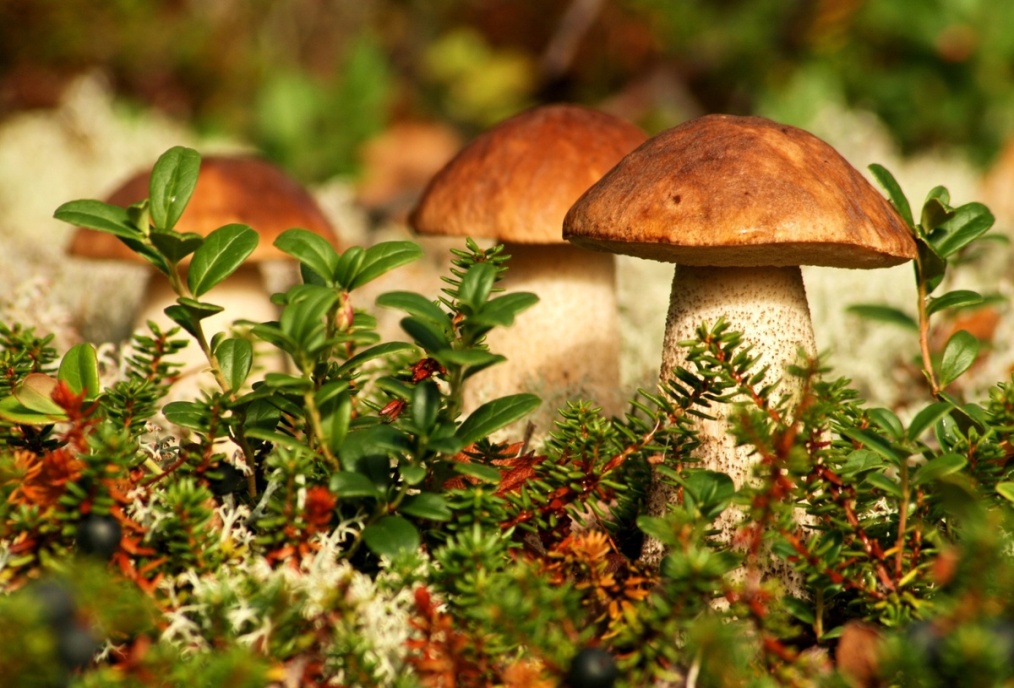 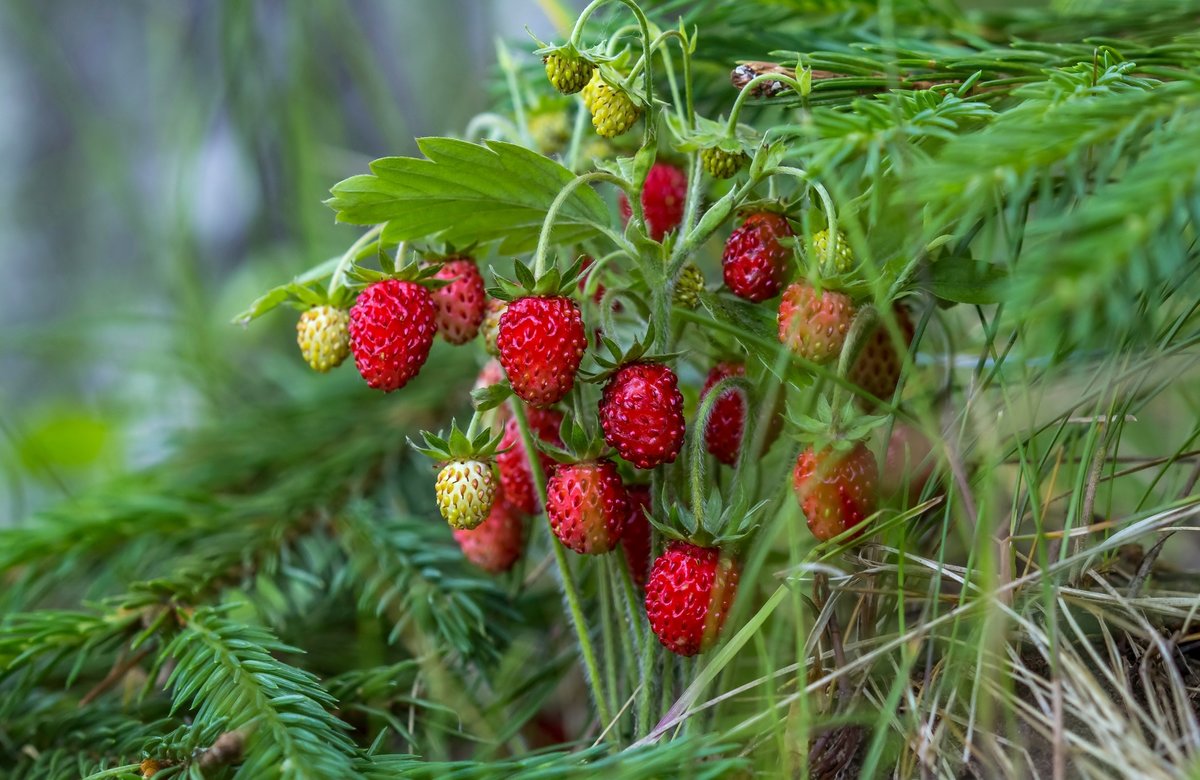 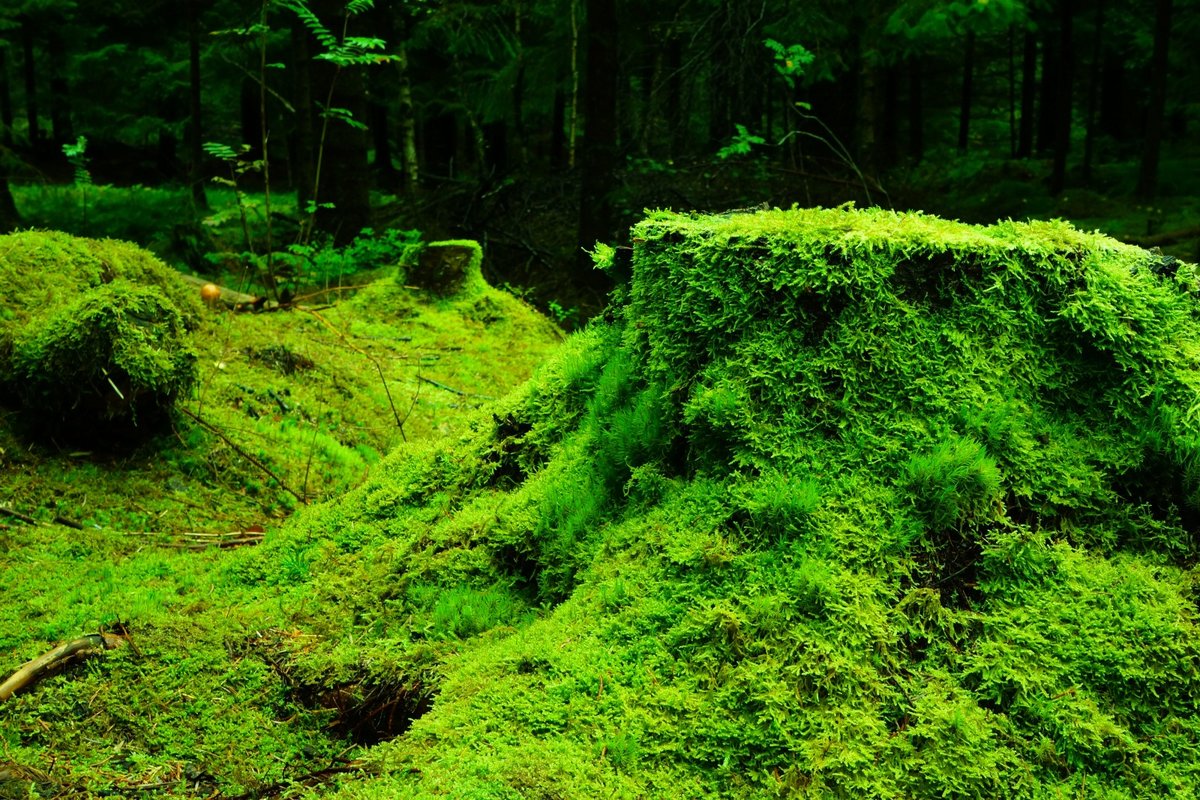 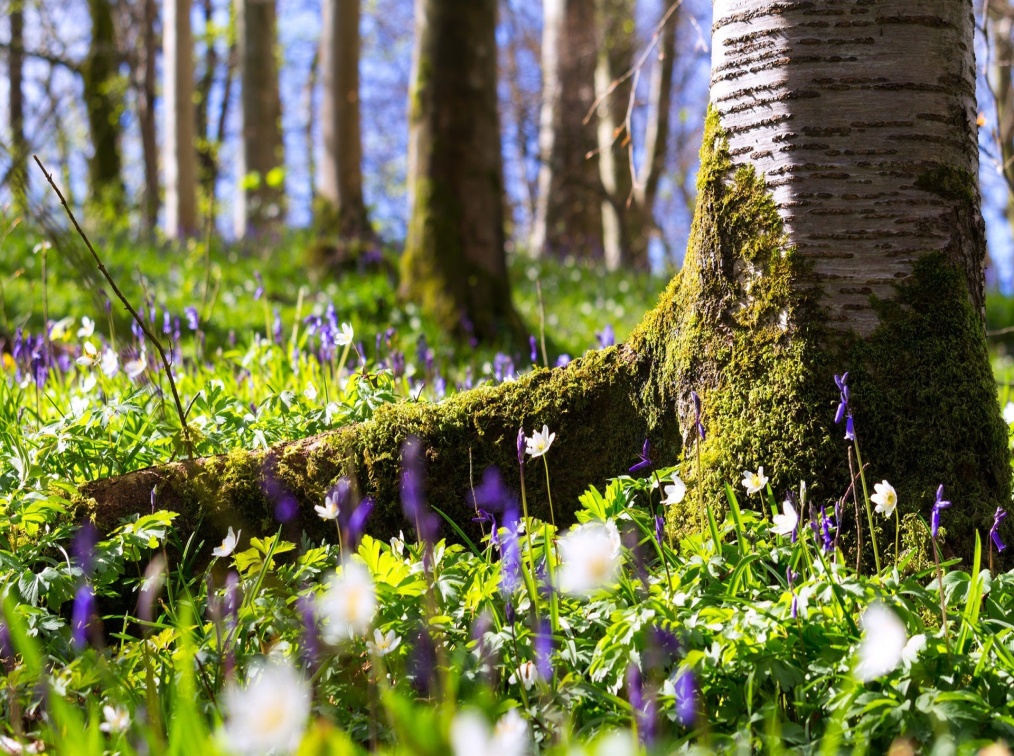 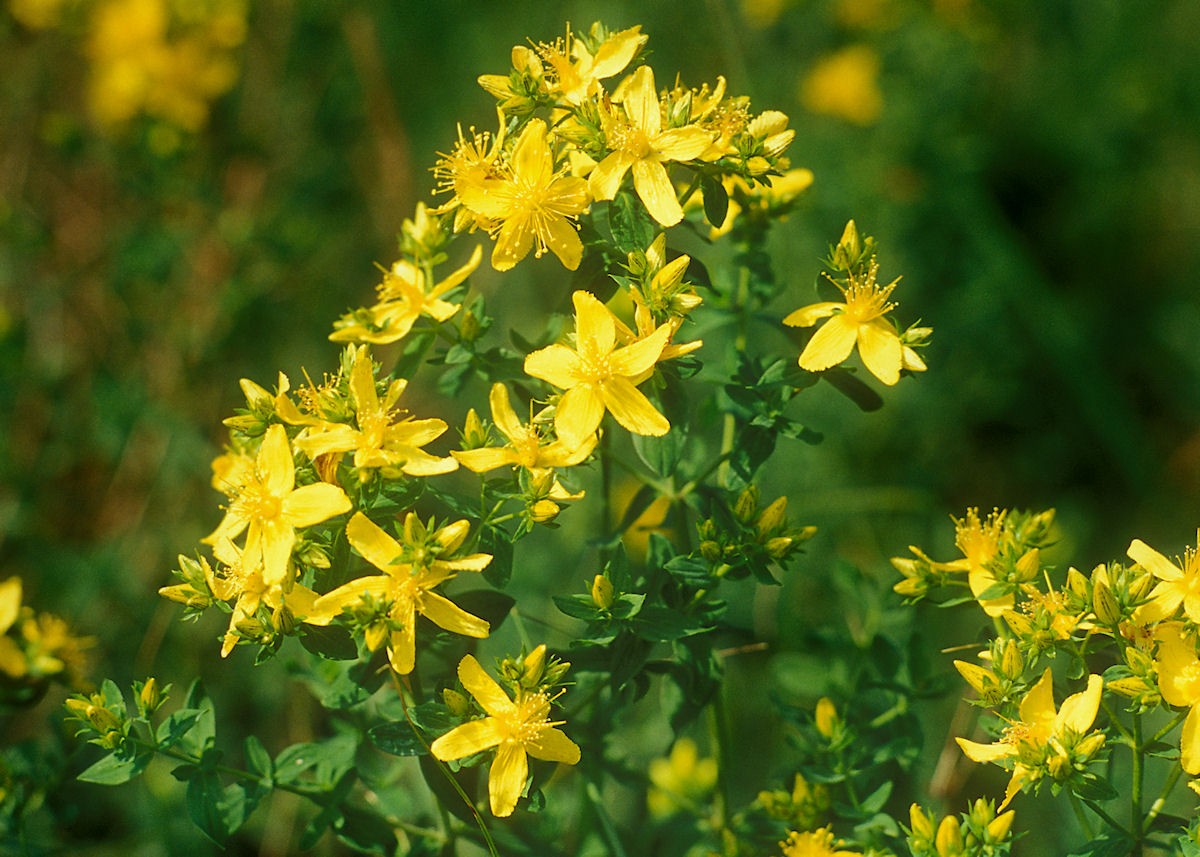 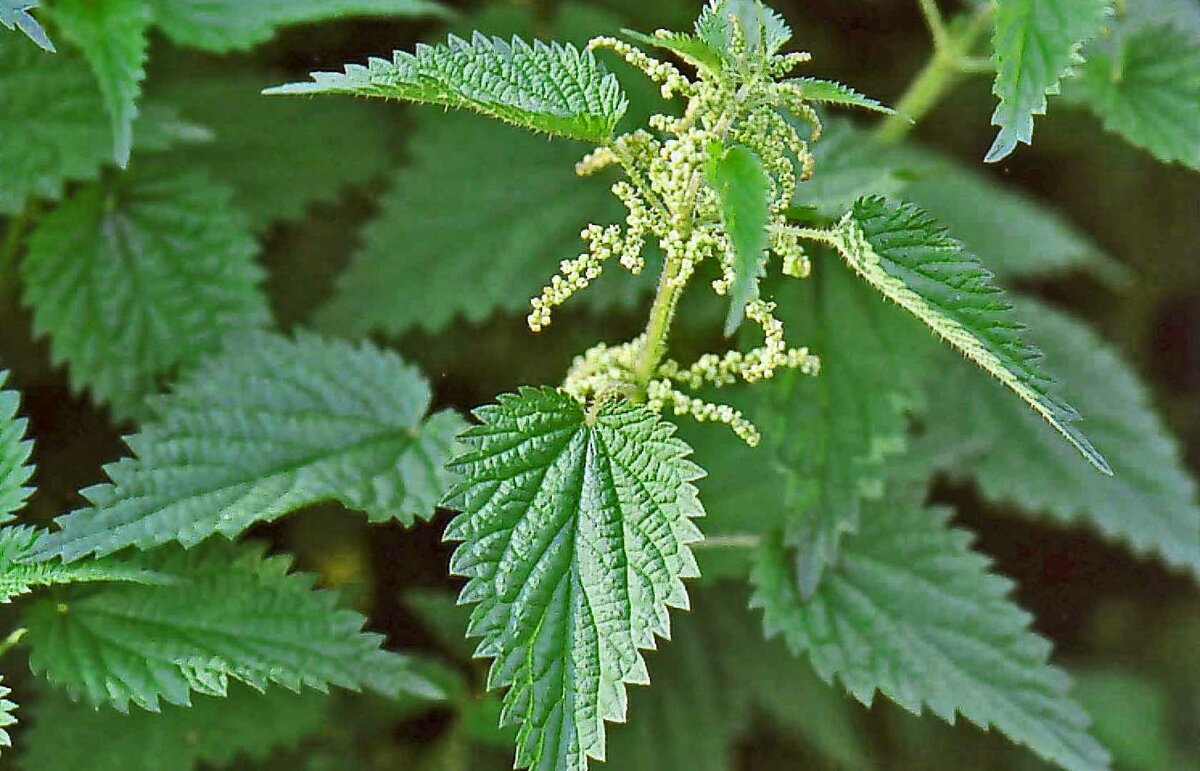 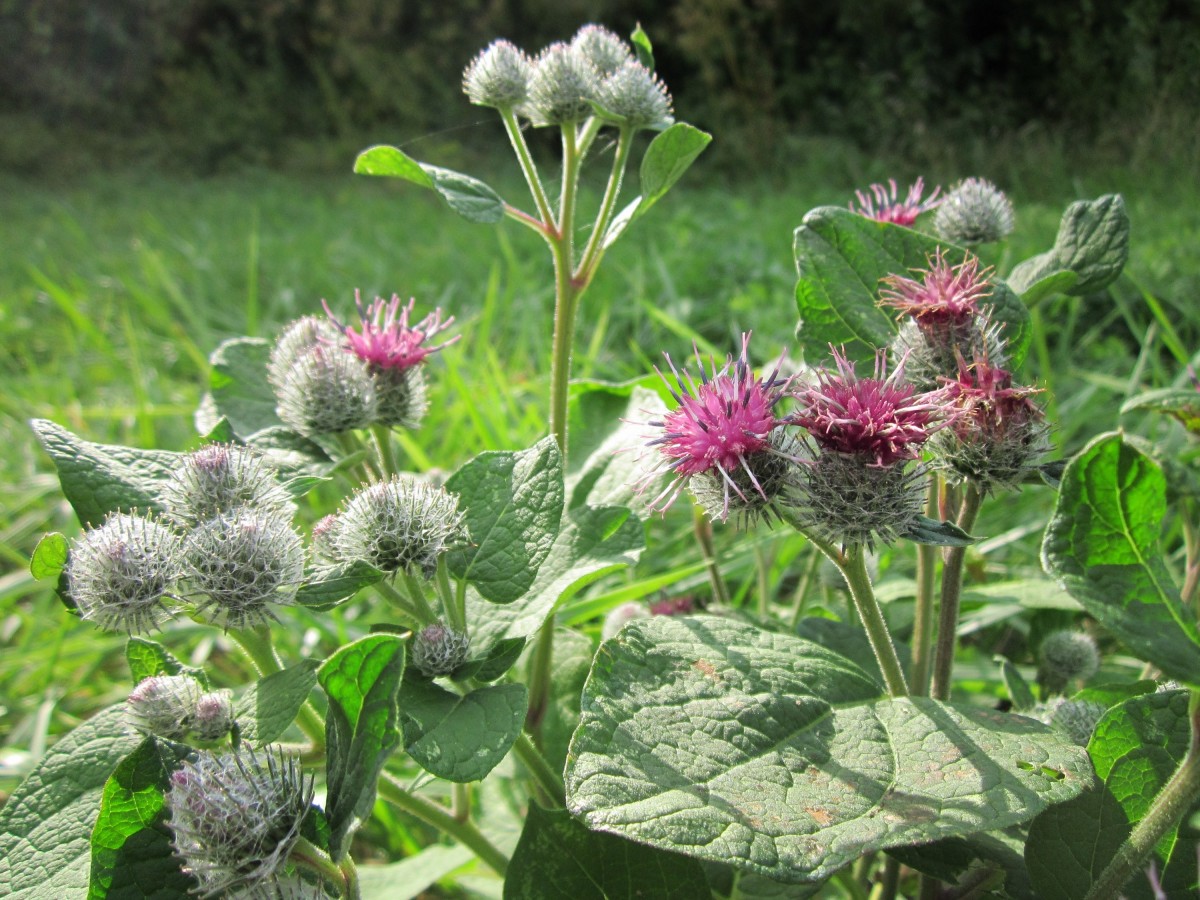 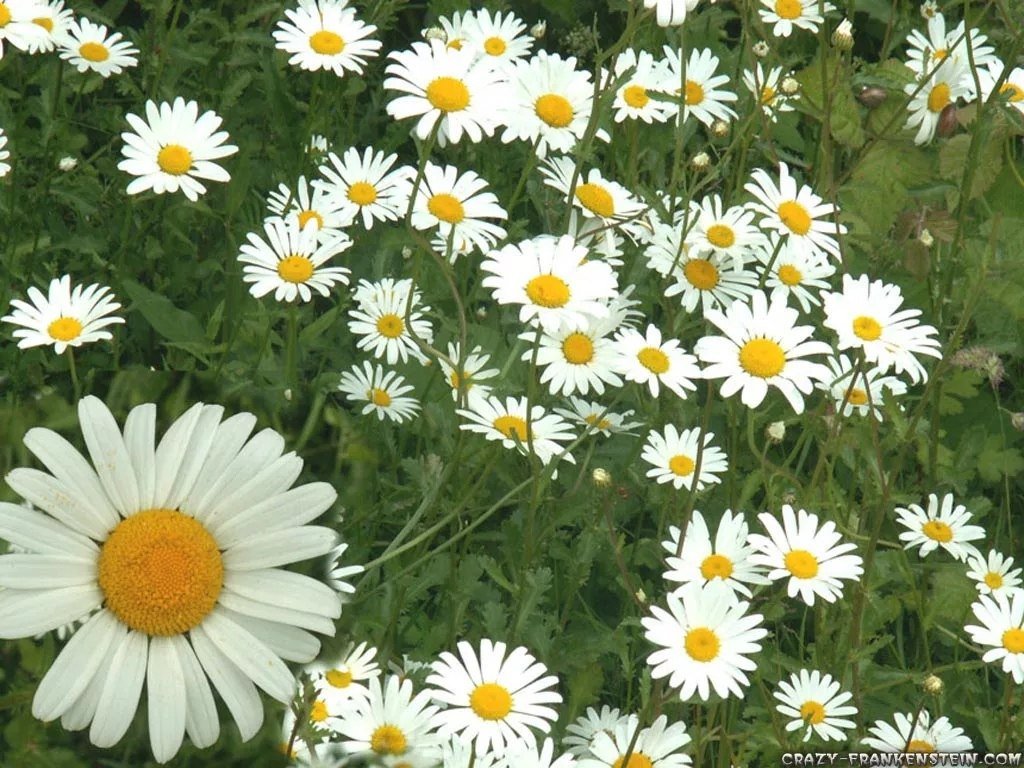 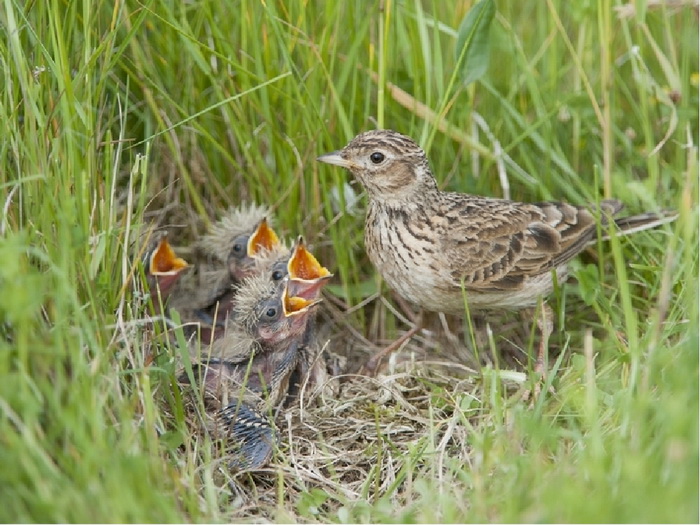 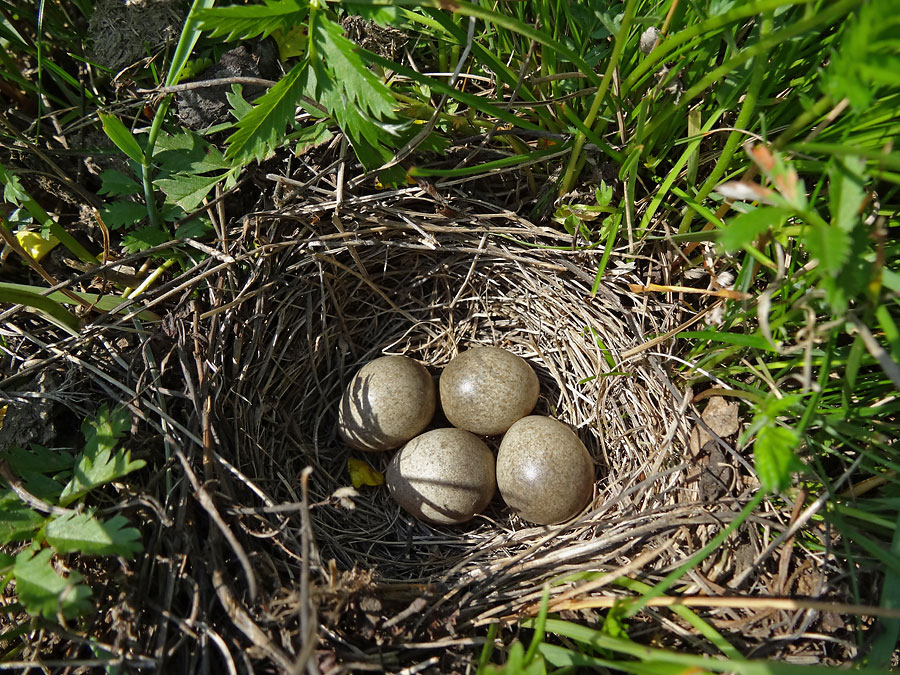 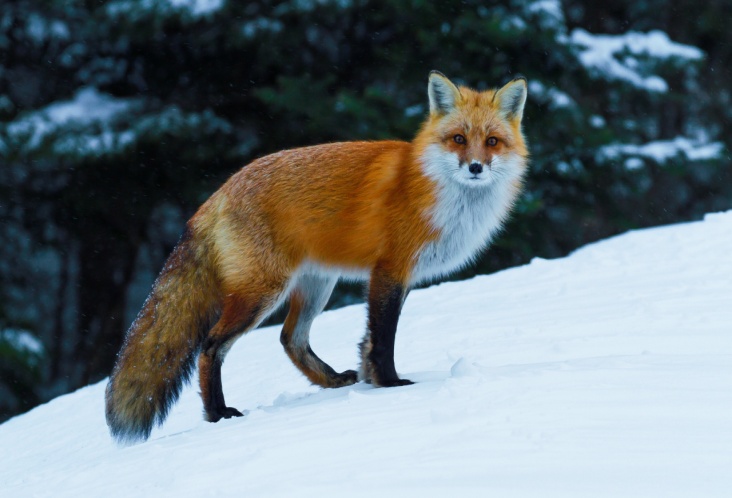 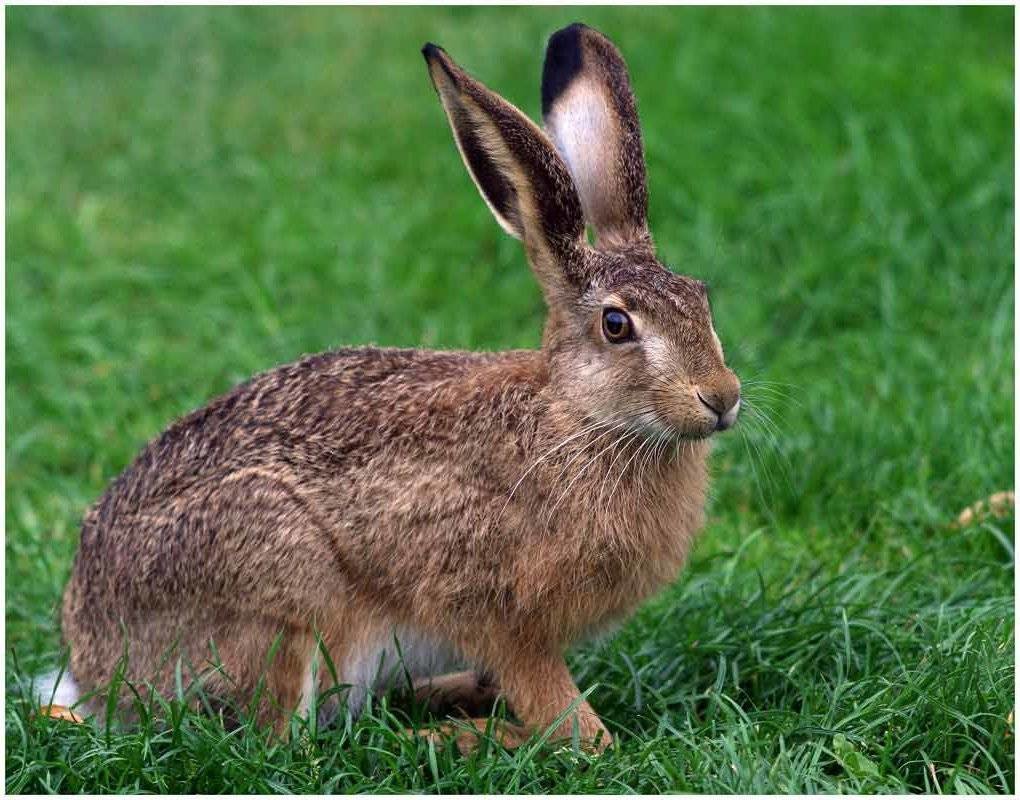 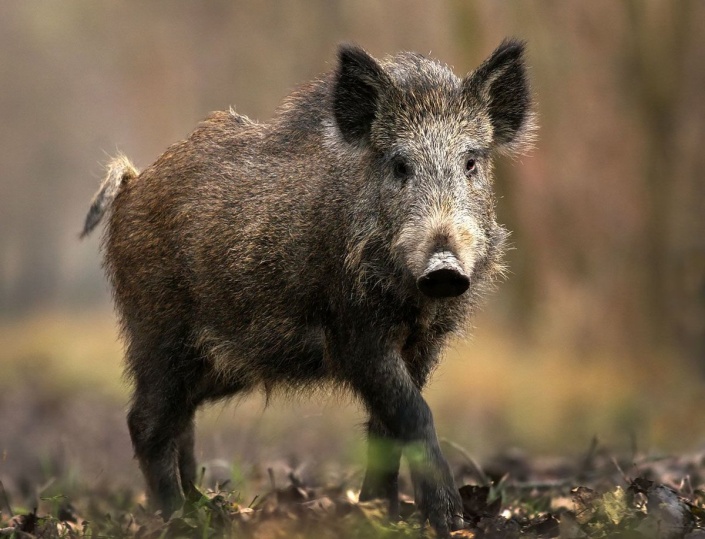 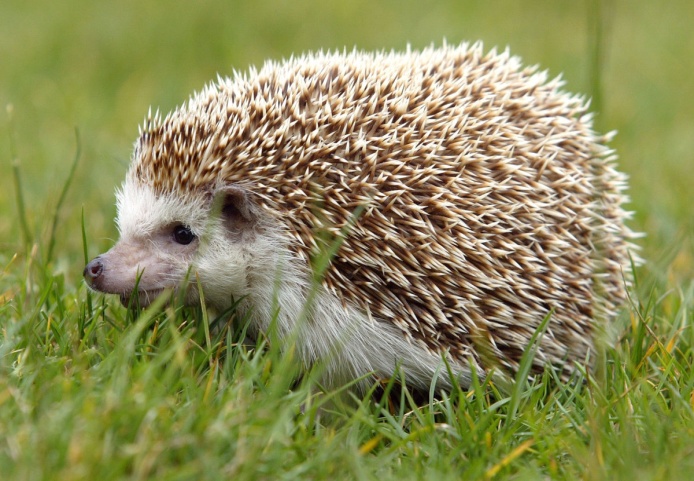 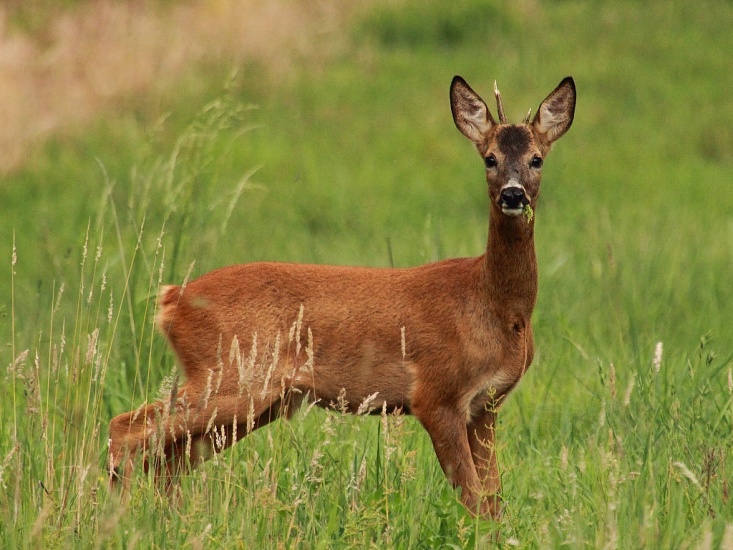 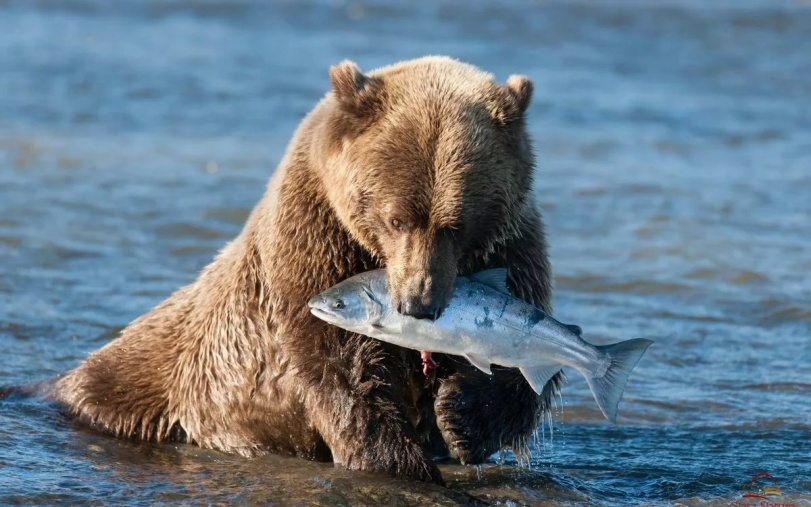 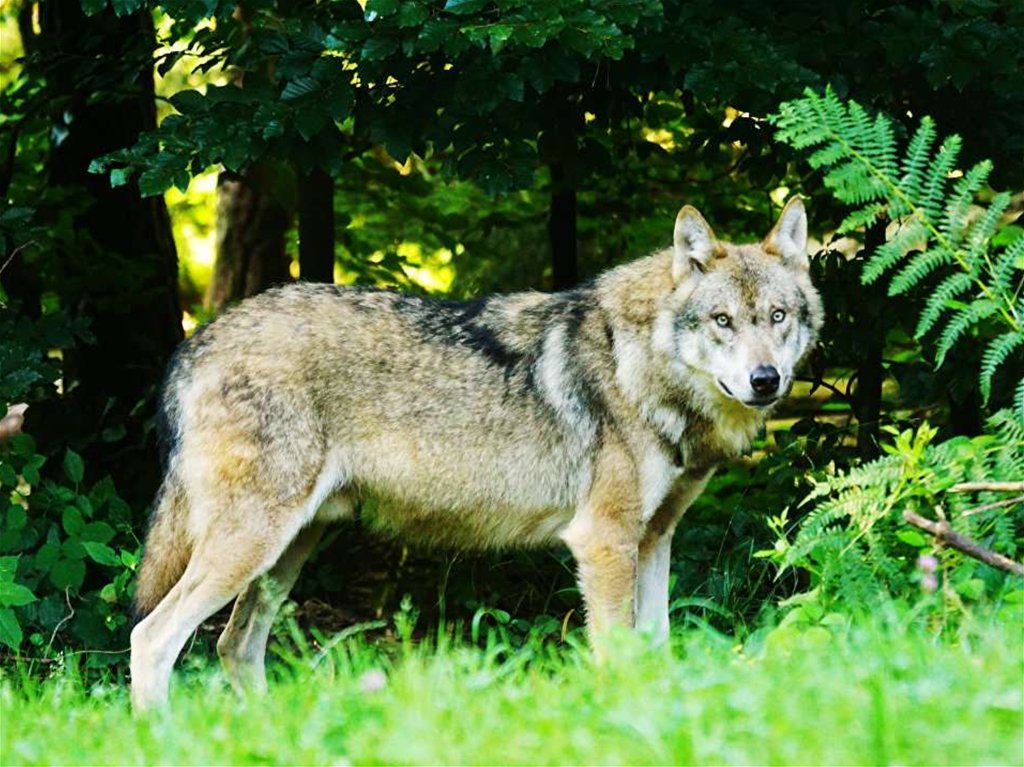 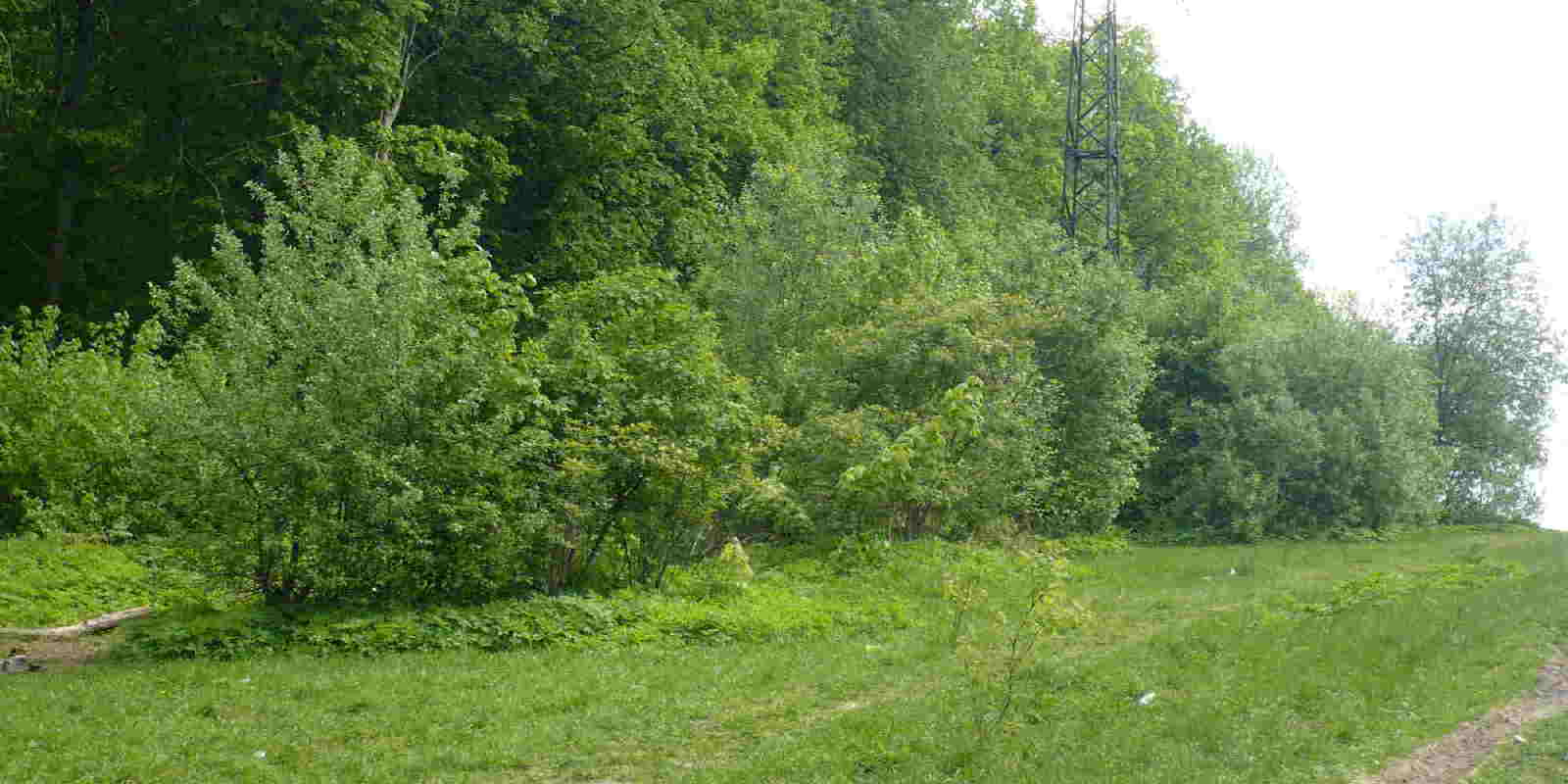 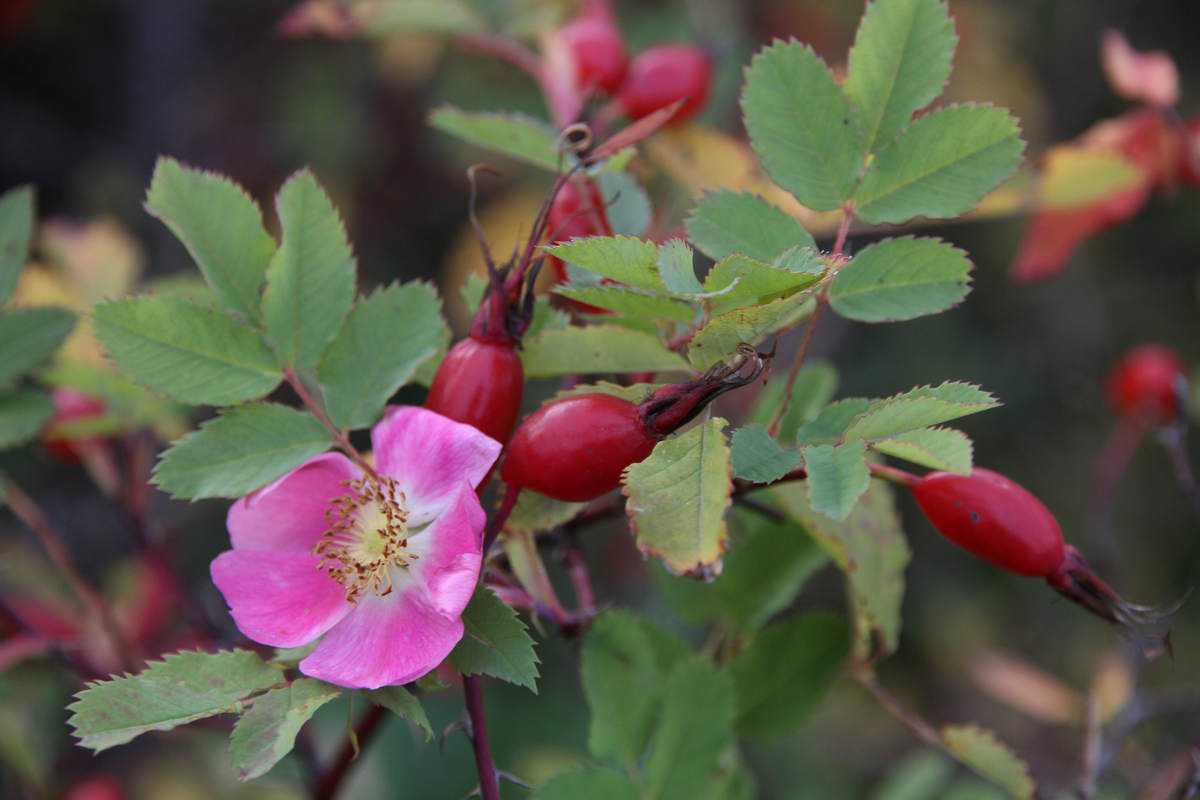 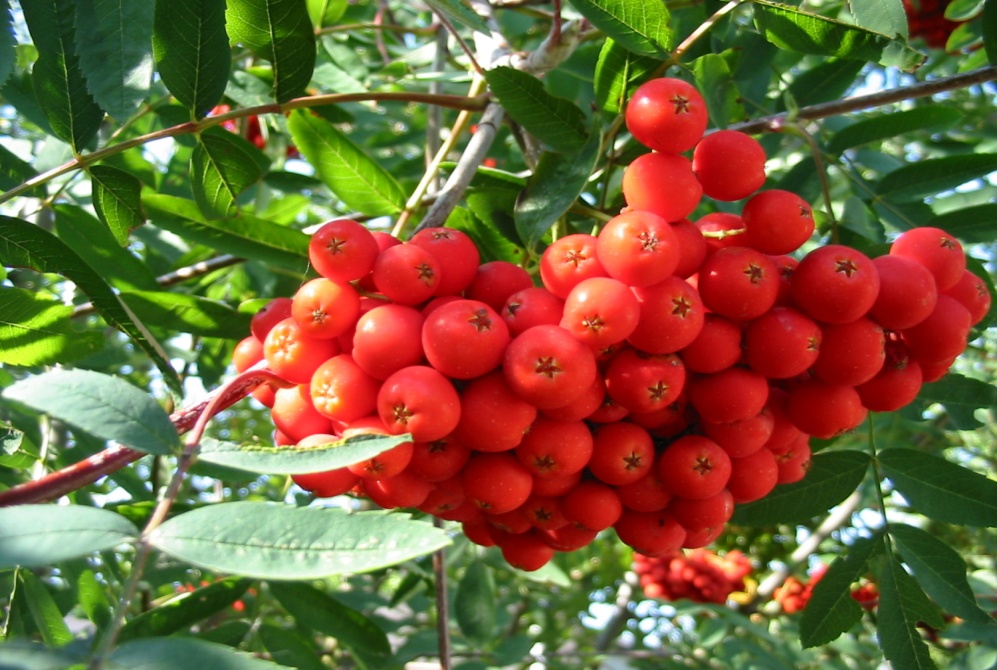 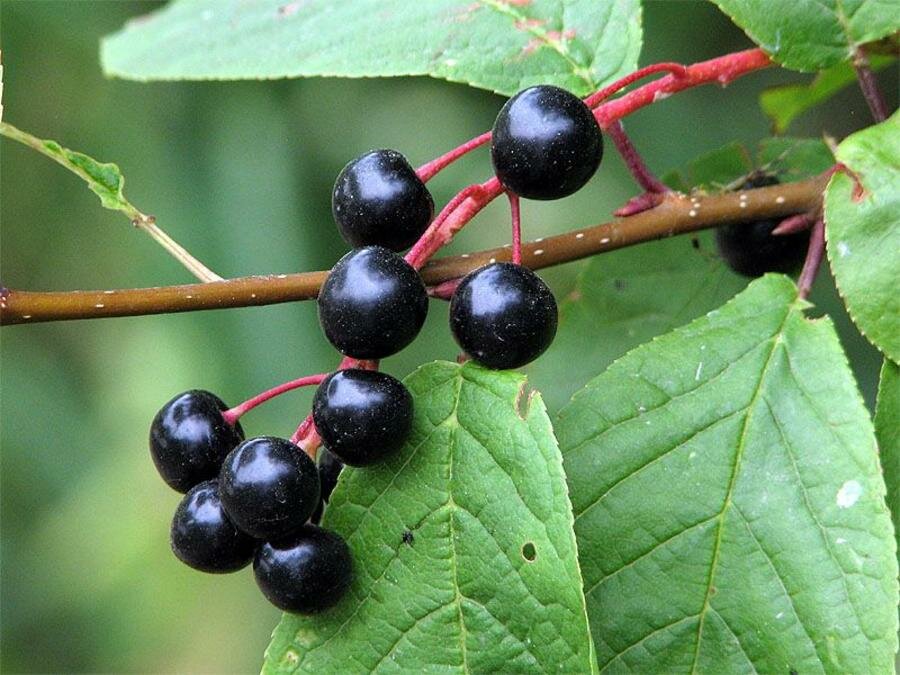 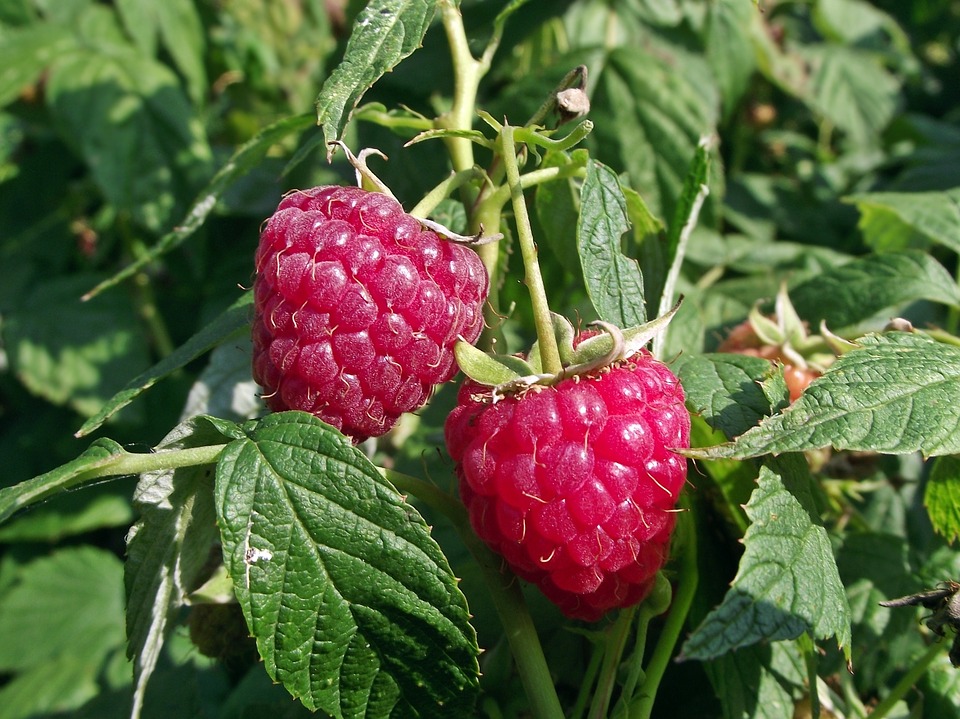 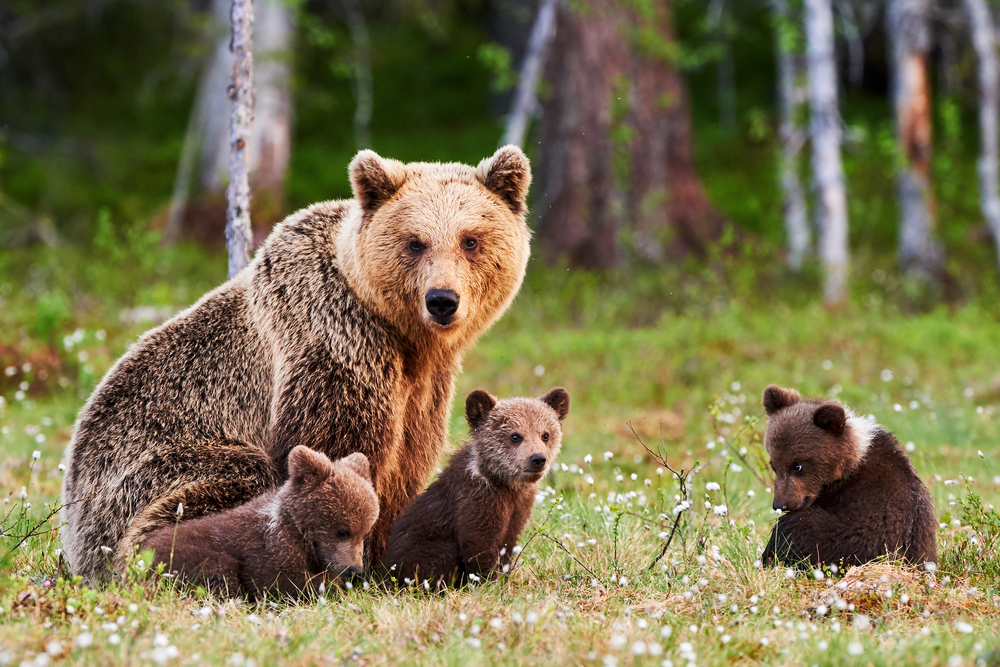 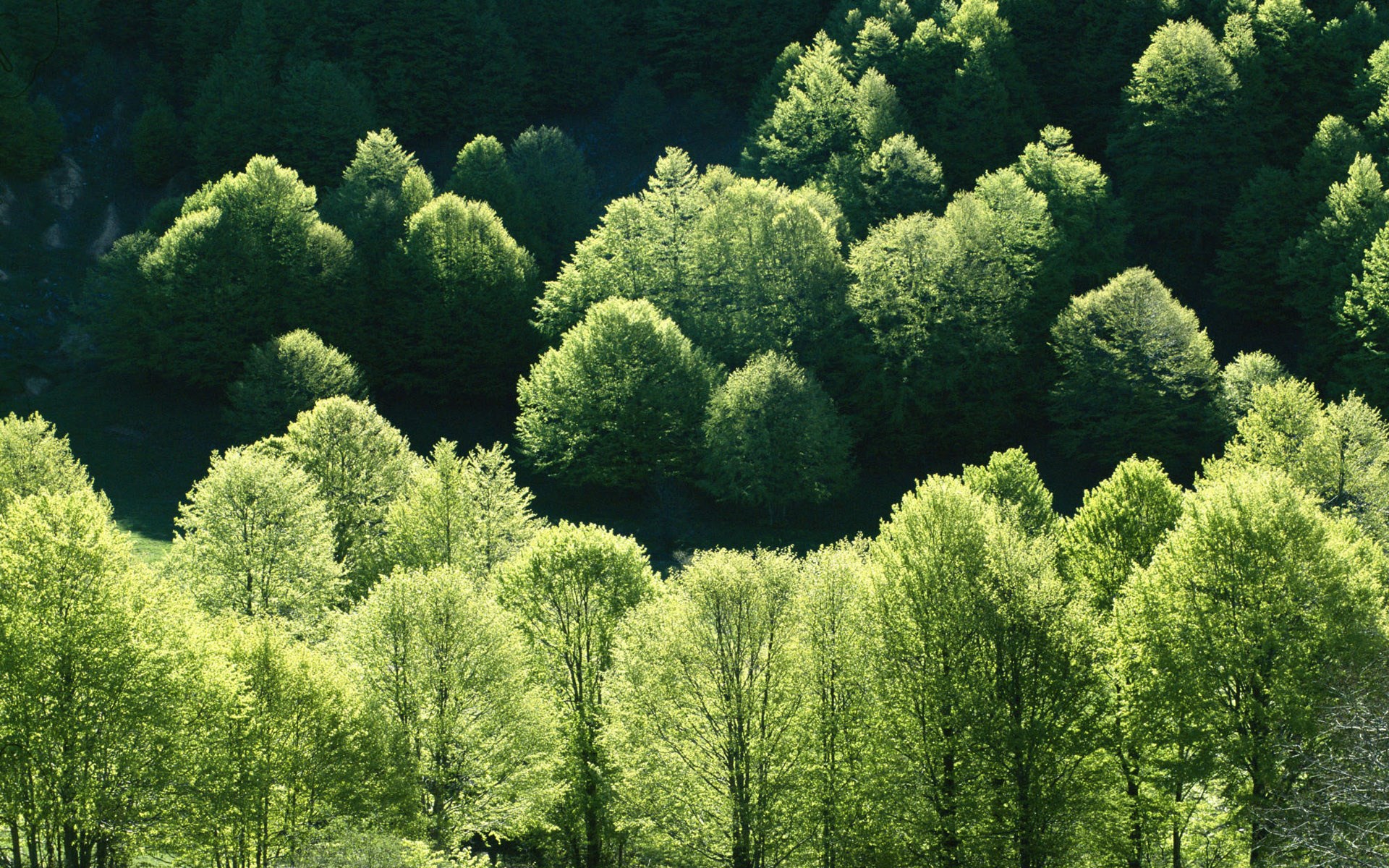 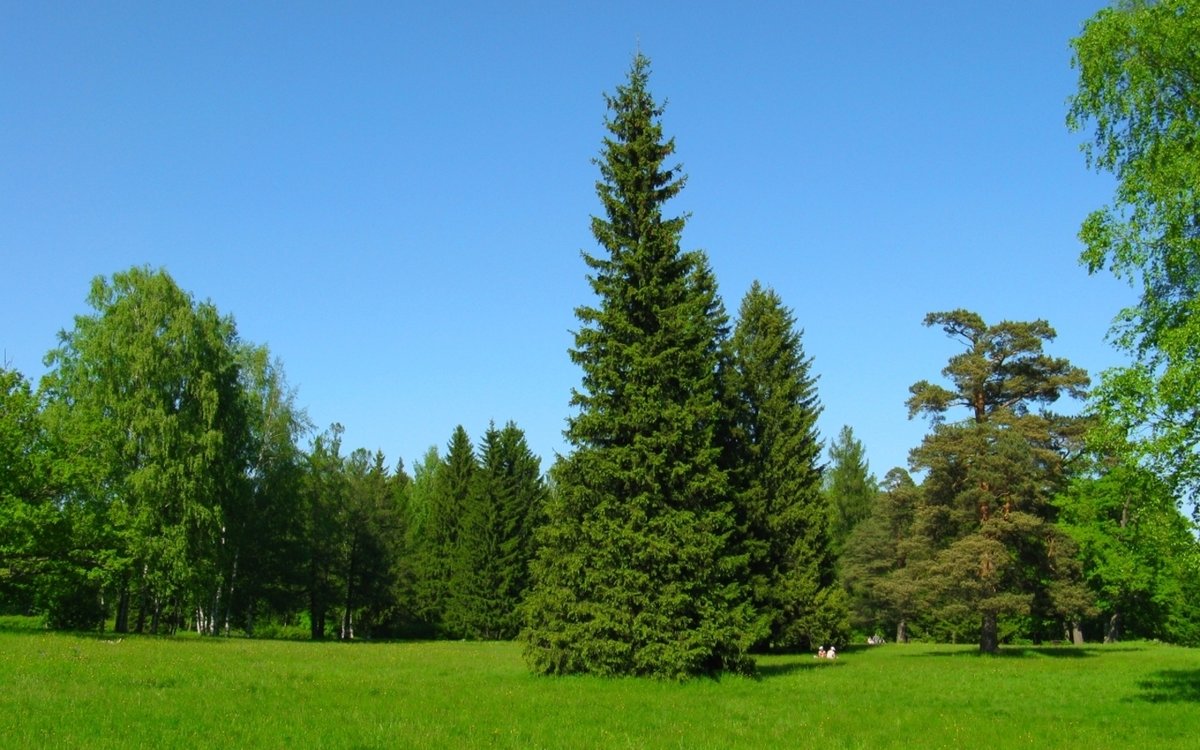 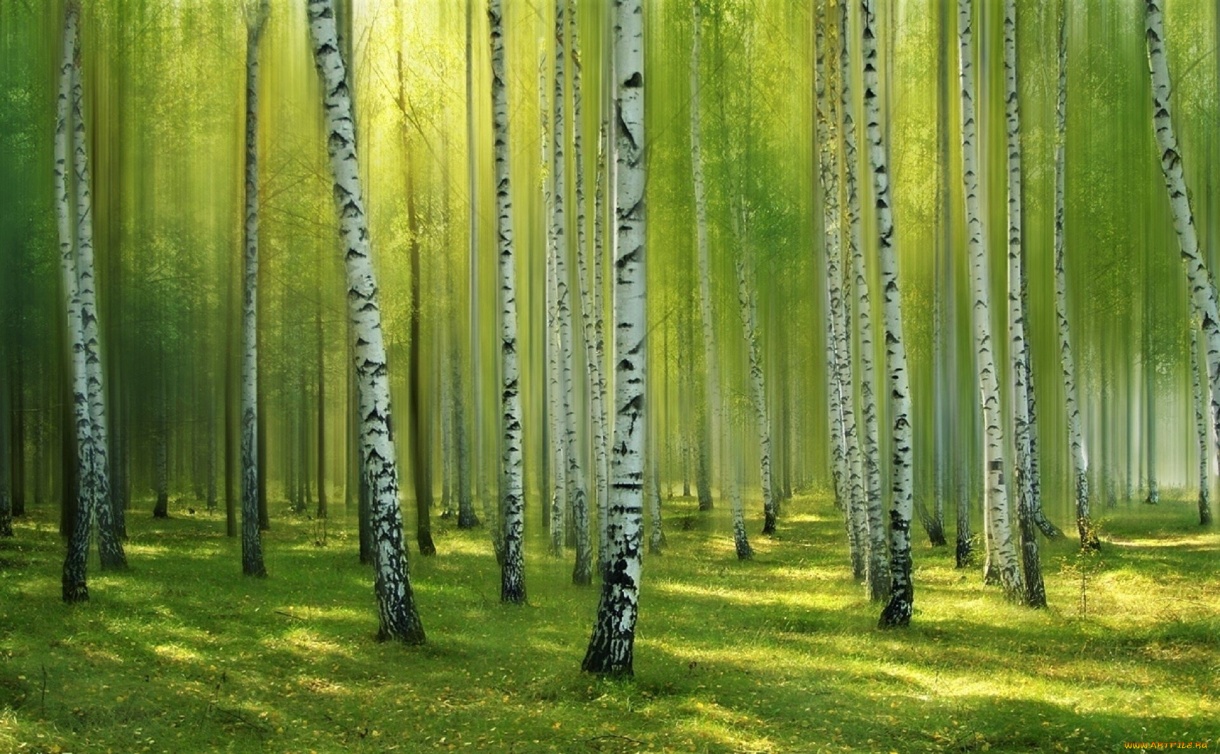 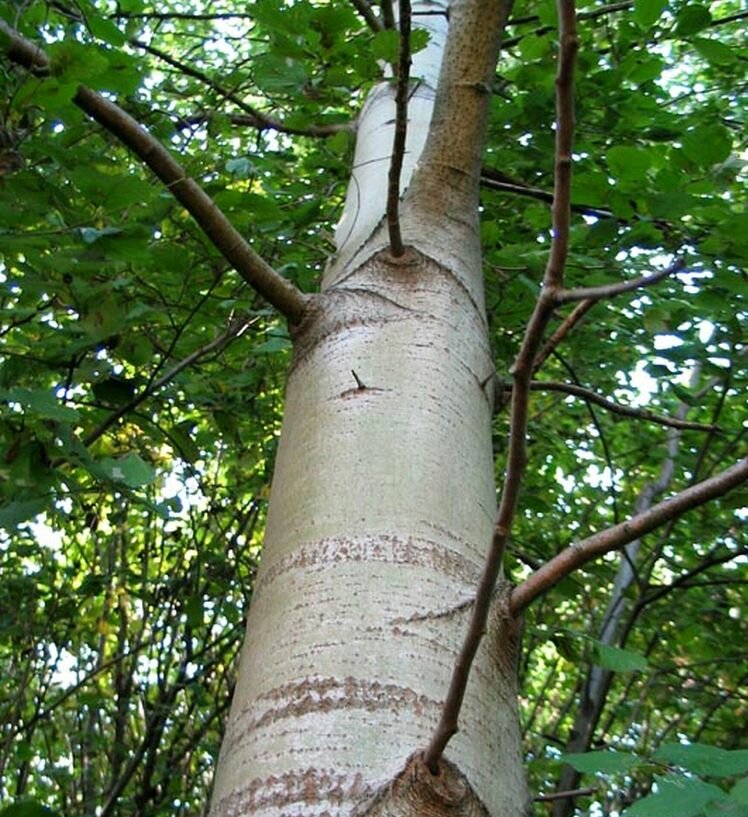 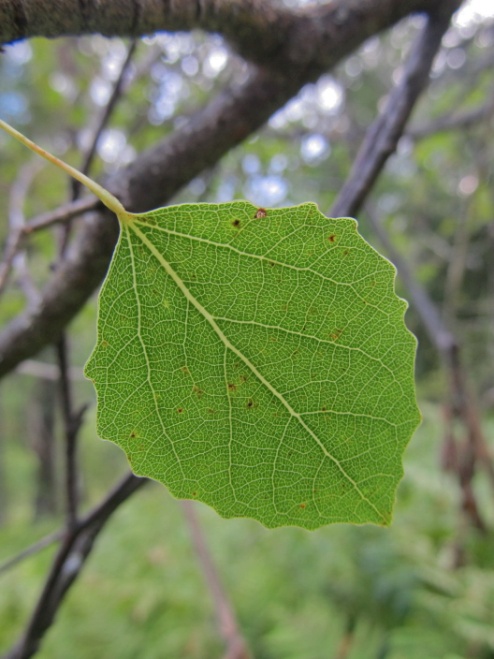 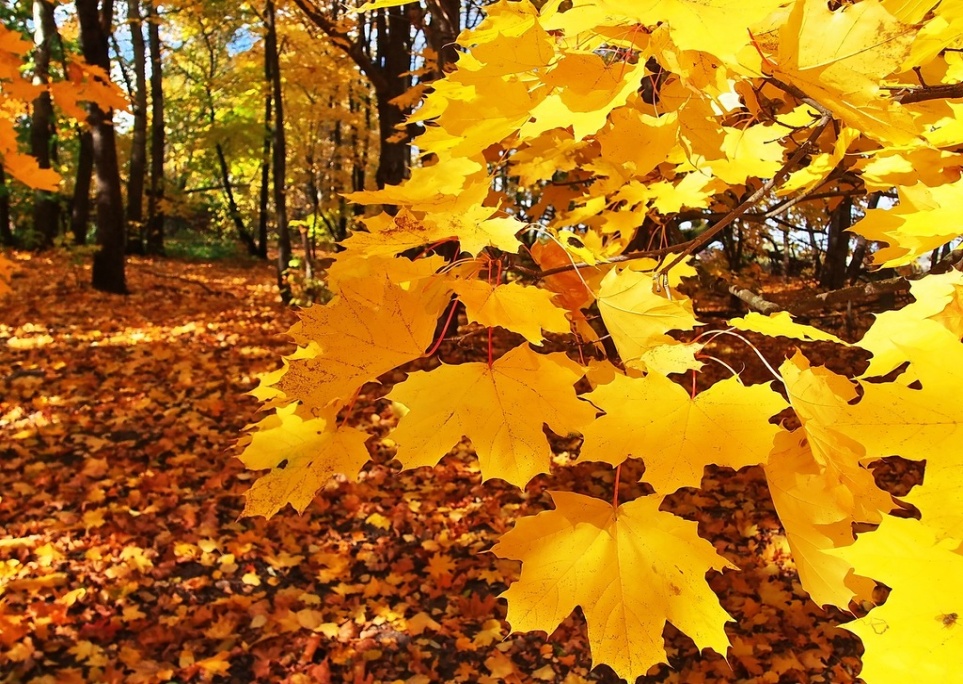 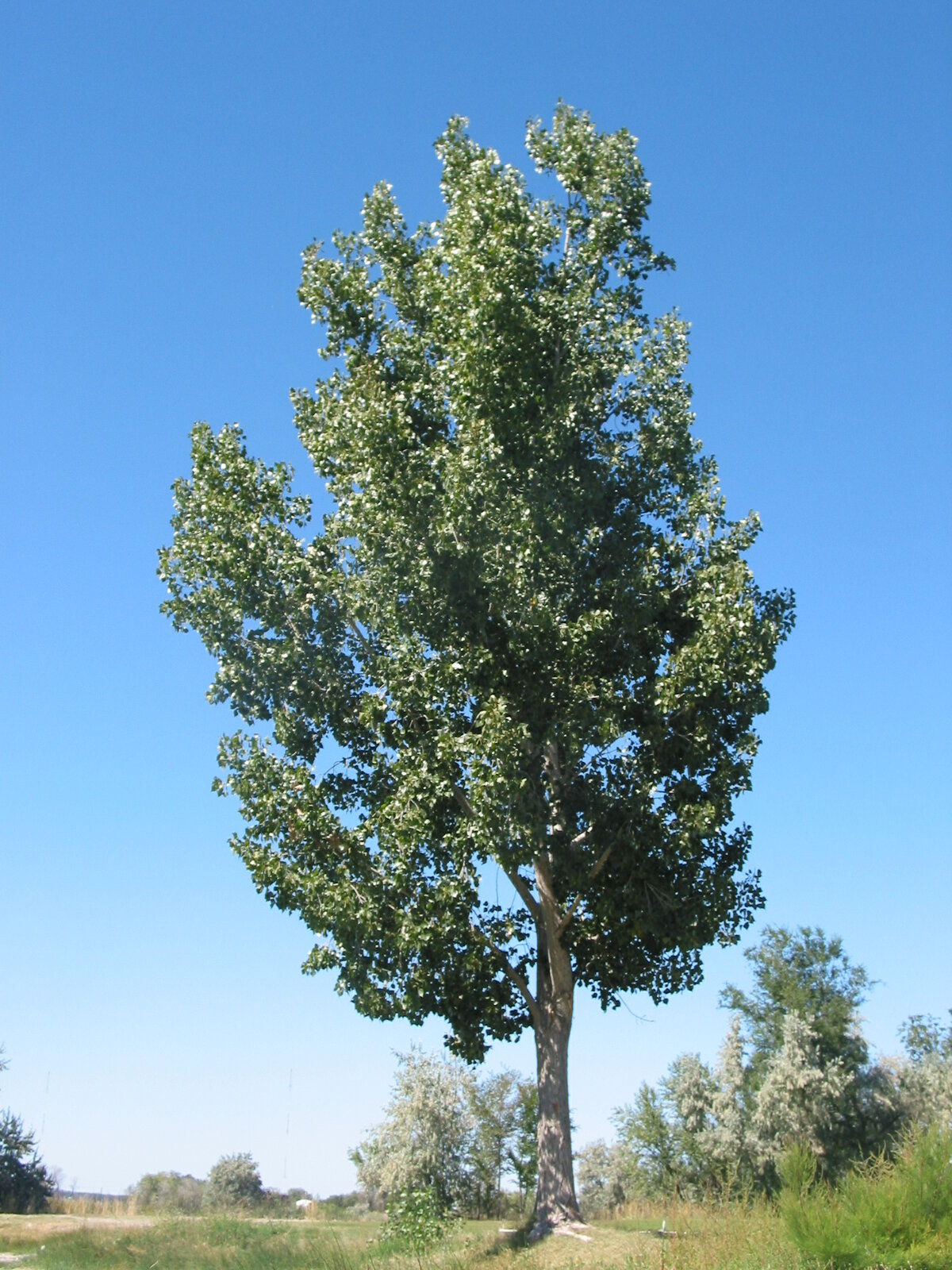 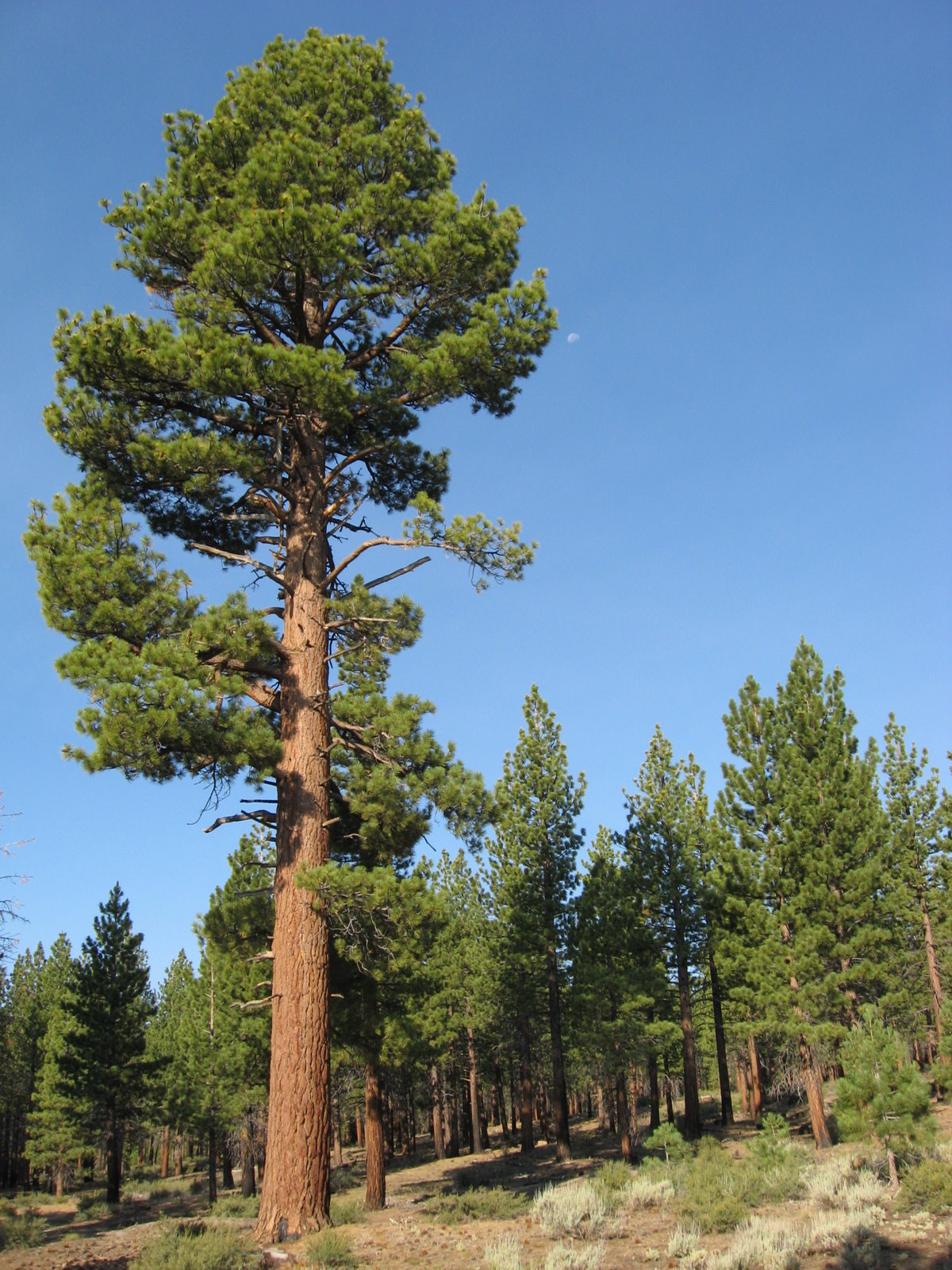 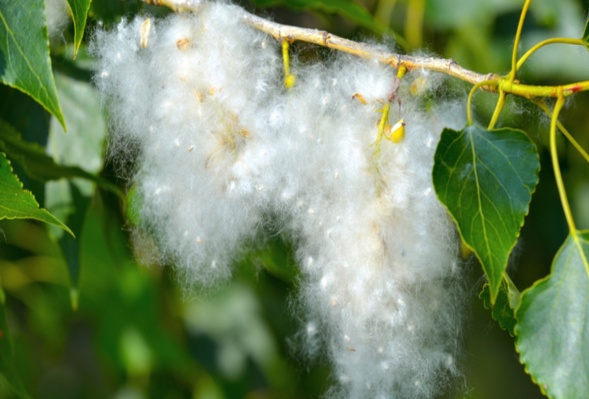 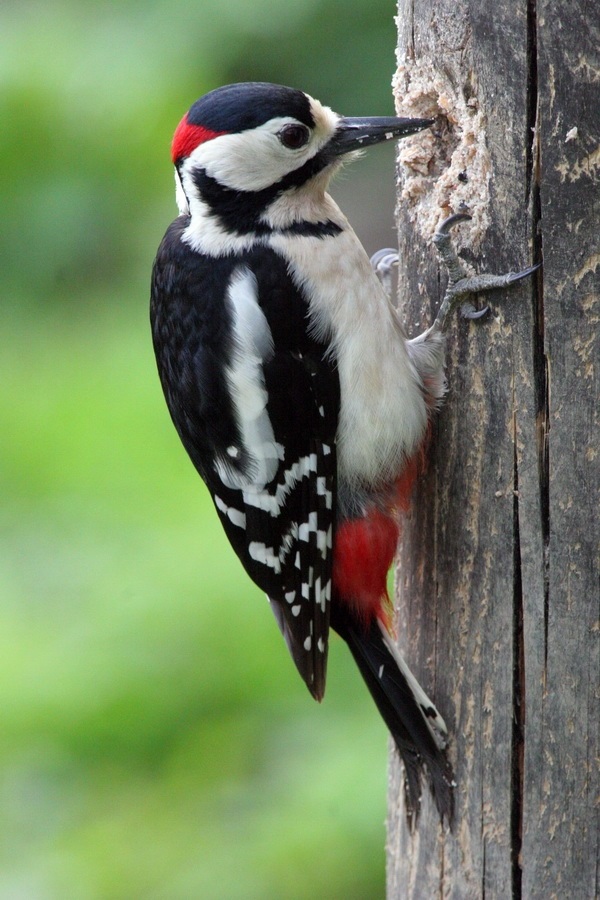 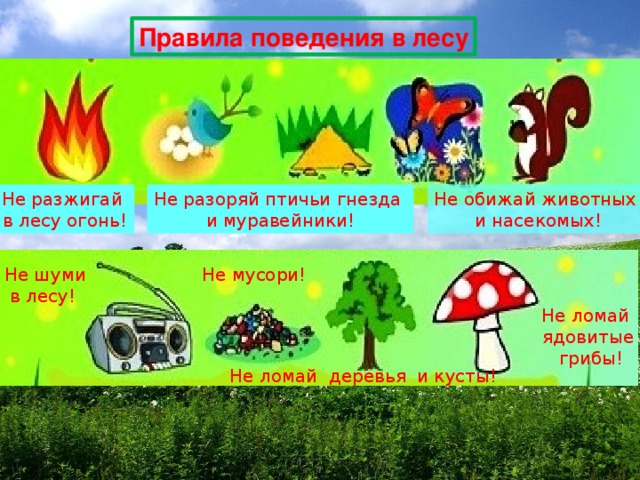 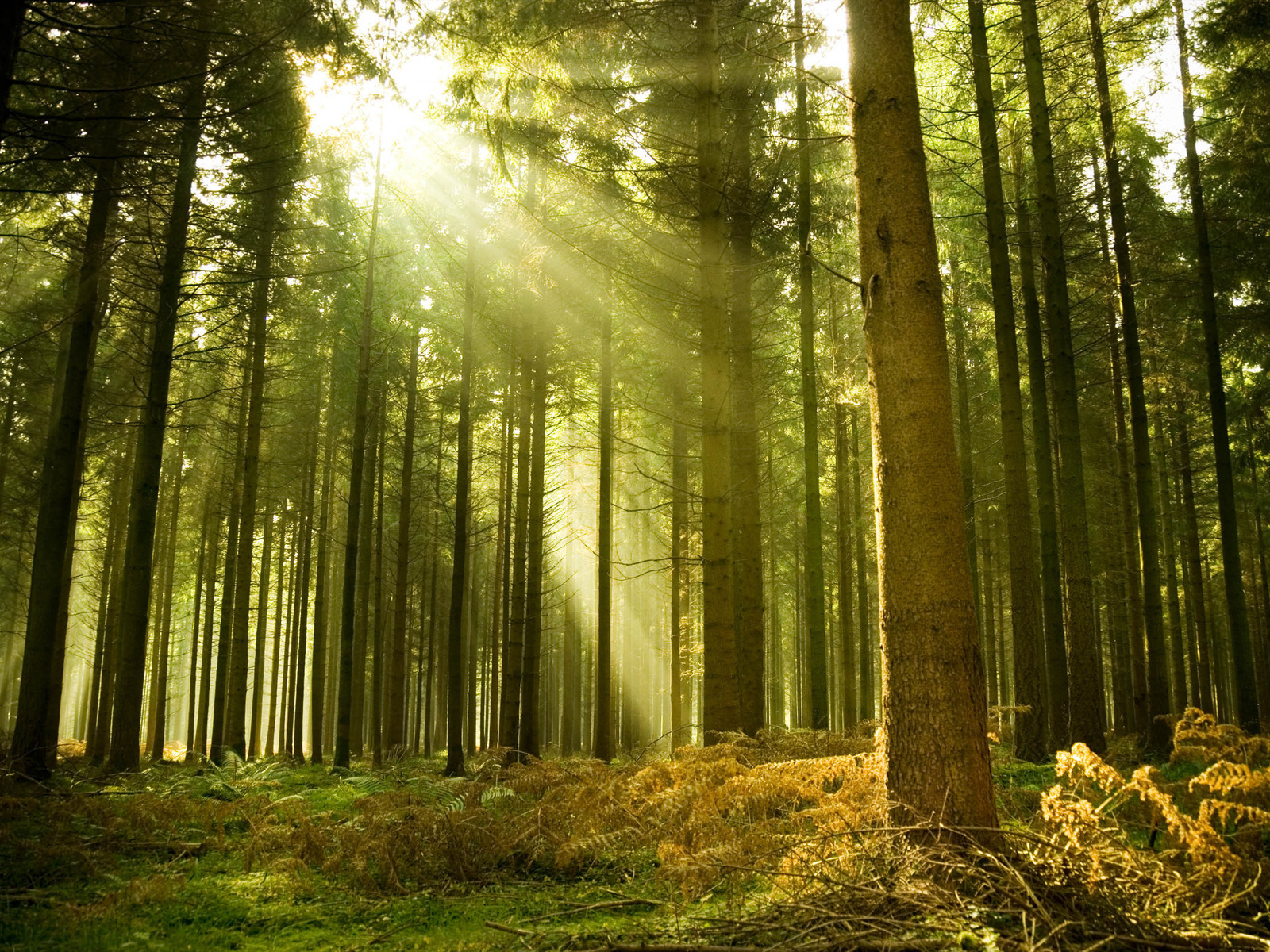 Спасибо за внимание!